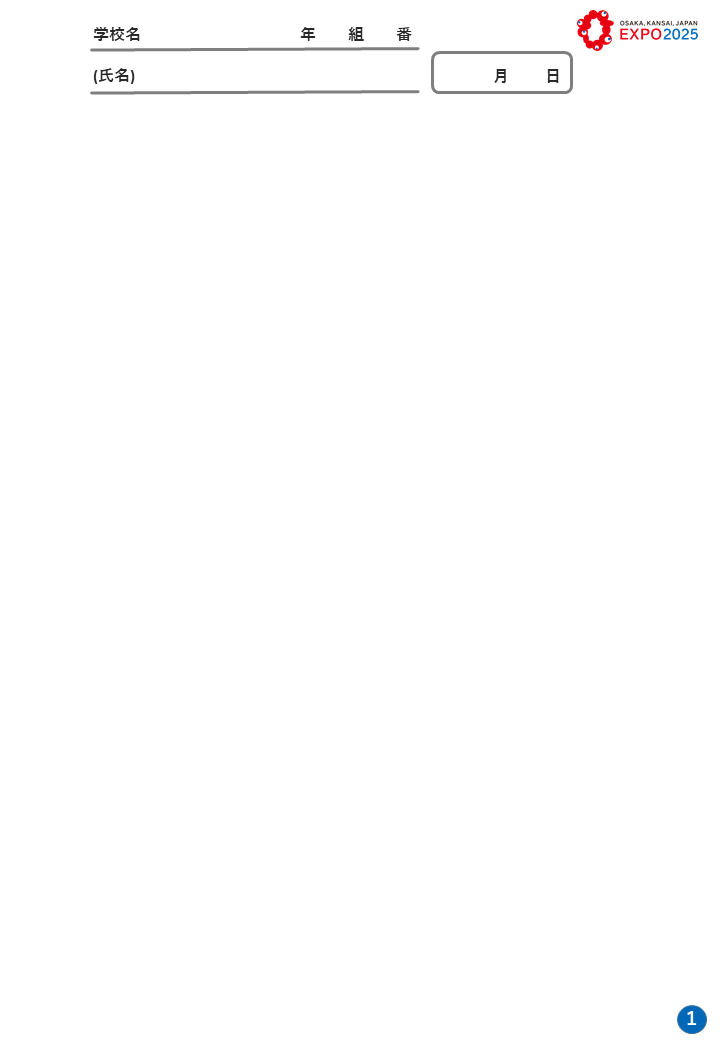 見る！
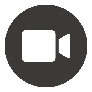 万博について知ろう！
映像を見てわかったこと、気付いたことをメモしておこう。
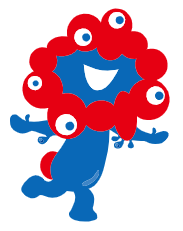 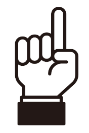 選ぶ！
トピックを選ぼう！
いのちに
力を与える
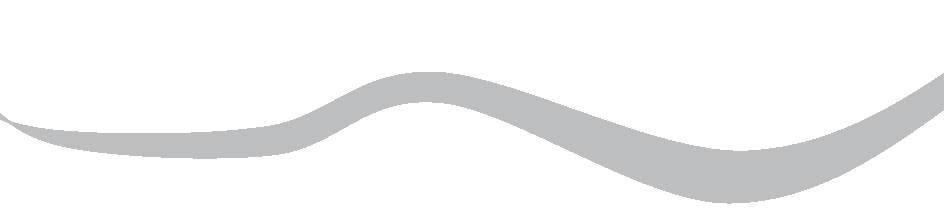 いのちを
つなぐ
いのちを
救う
□昆虫食⁉持続可能な
　未来の食とは？

□日本の文化を未来に
　紡ぐためには？
□プラスチックごみから　
　環境問題を考えよう

□健康な生活が続く未来
□メタバースでこんなことも
　変わるかも？
　
□誰もが生き生きと輝ける
　ためには？
□その他
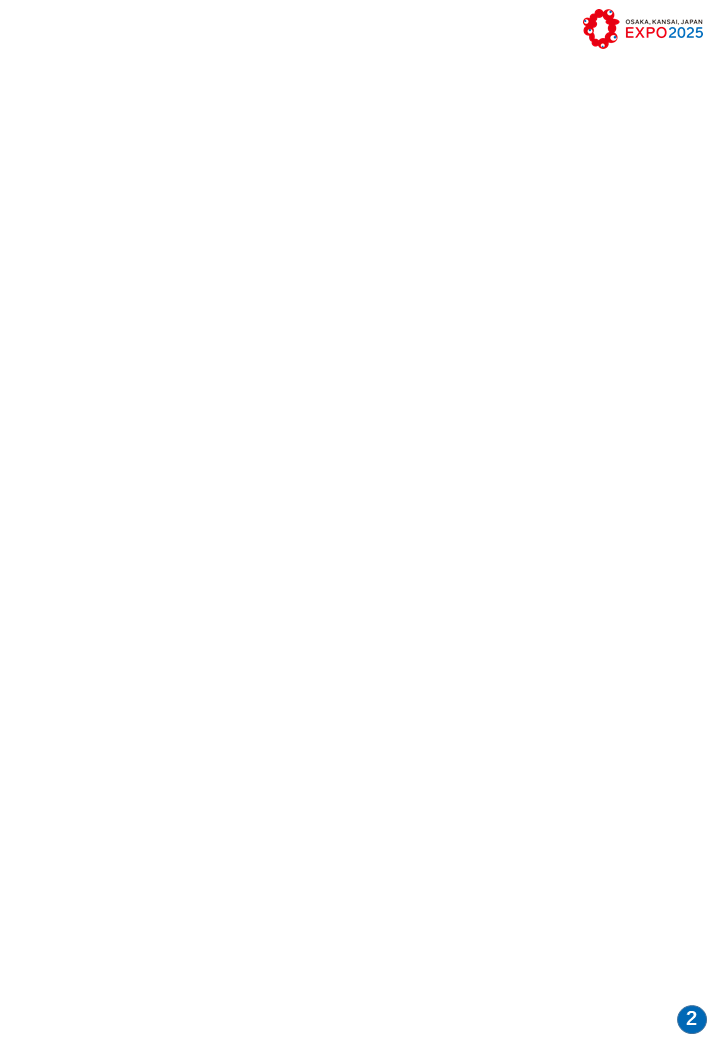 トピック
誰もが生き生きと輝けるためには？
●このトピックを選んだ理由
このミッションを選んだ理由
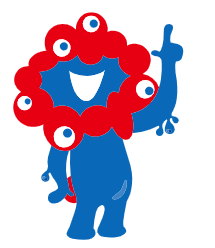 考える！
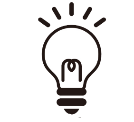 「いいな」と思う未来を、
いくつでも選んでみよう！
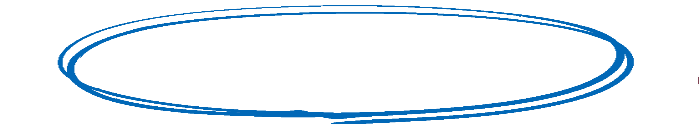 どんな未来になっているといいかな？
□性別や年齢、障がいの有無などに関わらず、平等に遊び、
　学び、働ける未来
□言語や国籍などの壁がなく、誰とでもコミュニケーションが
　取れて助け合える未来
□ライフスタイルや思想などの様々な価値観を尊重し合い、
　ともに認め合える未来
□その他
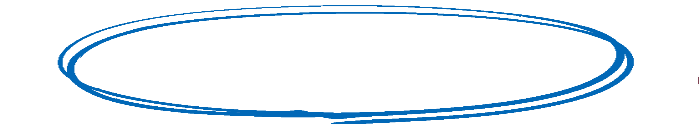 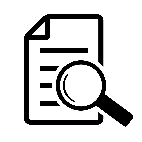 調べる！
現状を把握し、
技術や取り組みなども
調べてみよう！
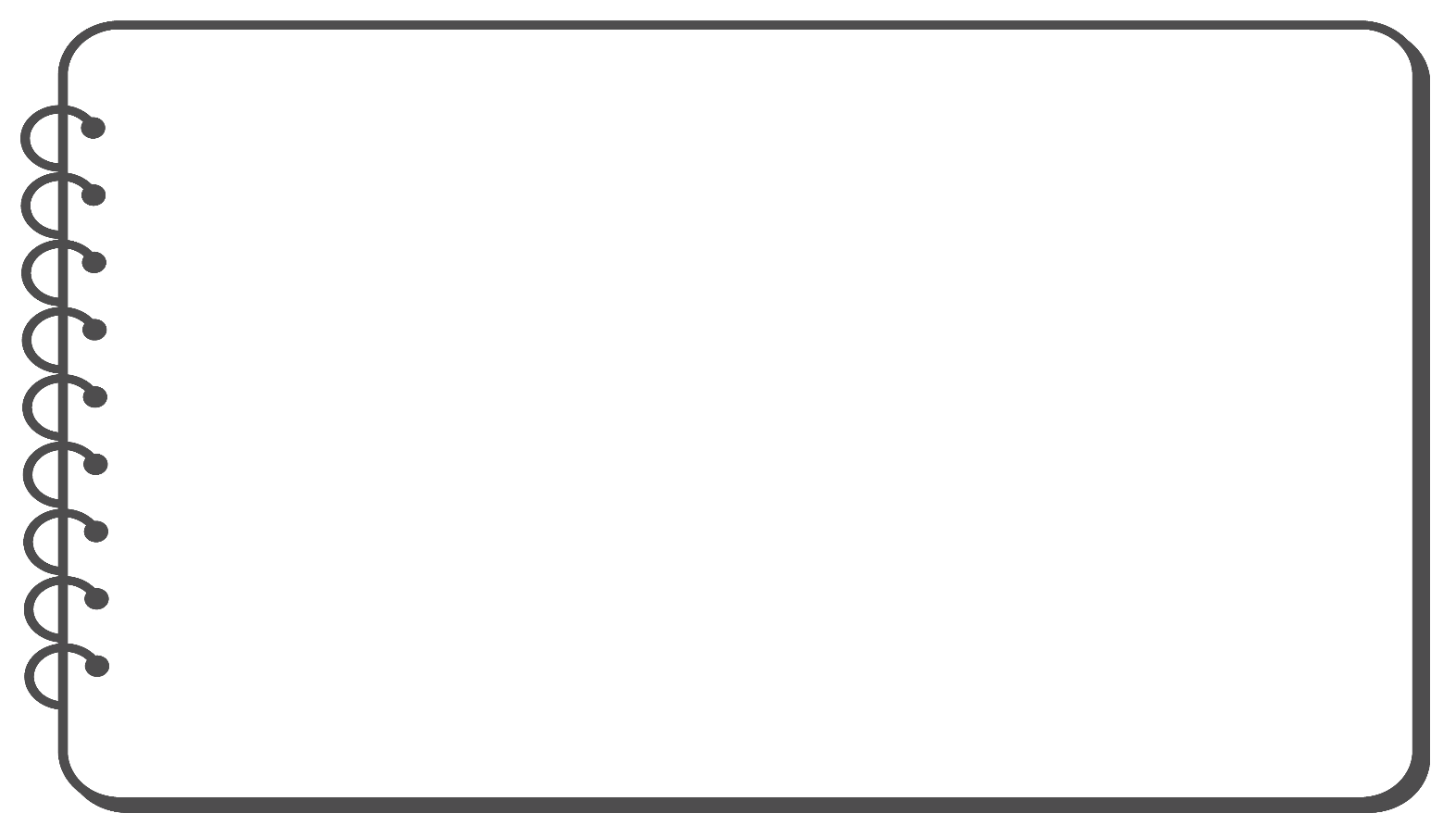 今は何が起きているかな？どんな状況かな？
【現在の問題点】
【現在の取り組み】
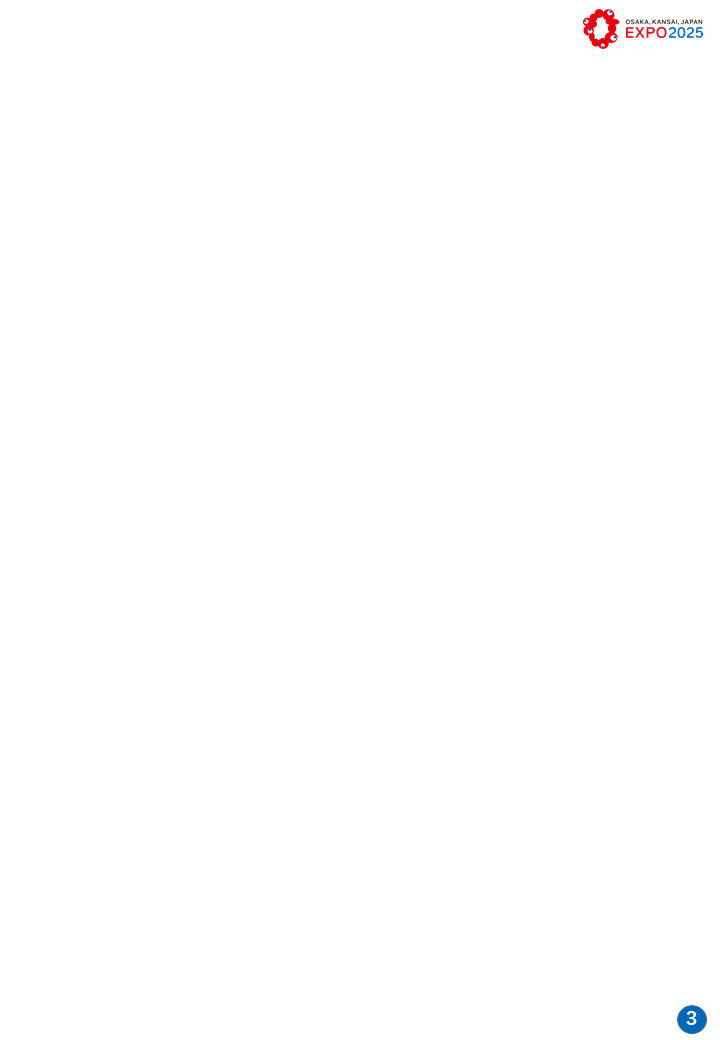 考える！
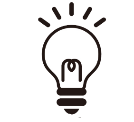 これからできそうなアイデア
●社会としてできそうなことは…？
●これから自分でできそうなことは…？
　(今日からできることや長期的に考えていくこと)
実現するのが難しそうなことでも、いったん書いてみよう！
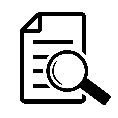 調べる！
アイデアを実現するための方法
上で書いたアイデアは、どうしたら
実現できそうか、調べてみよう！
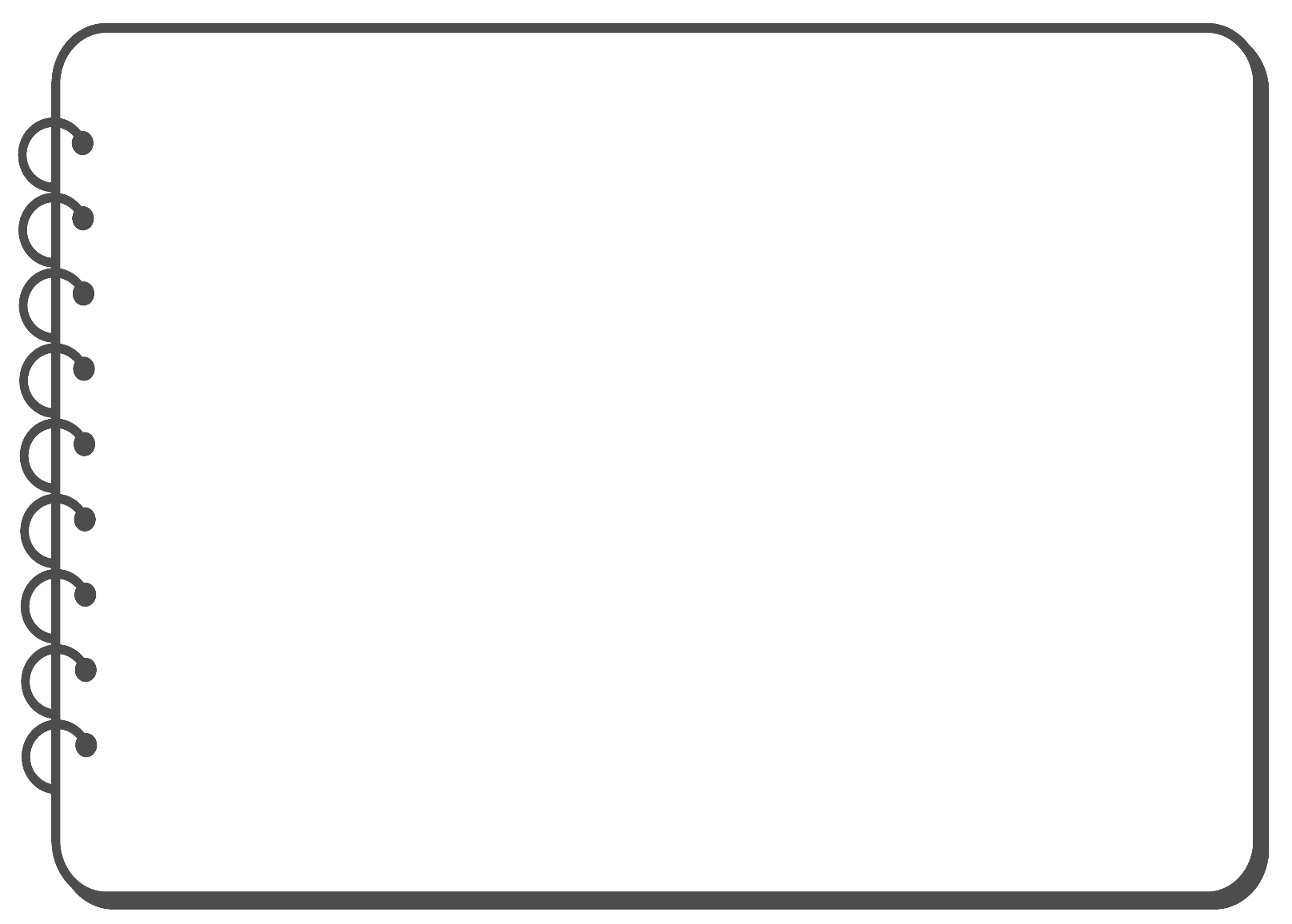 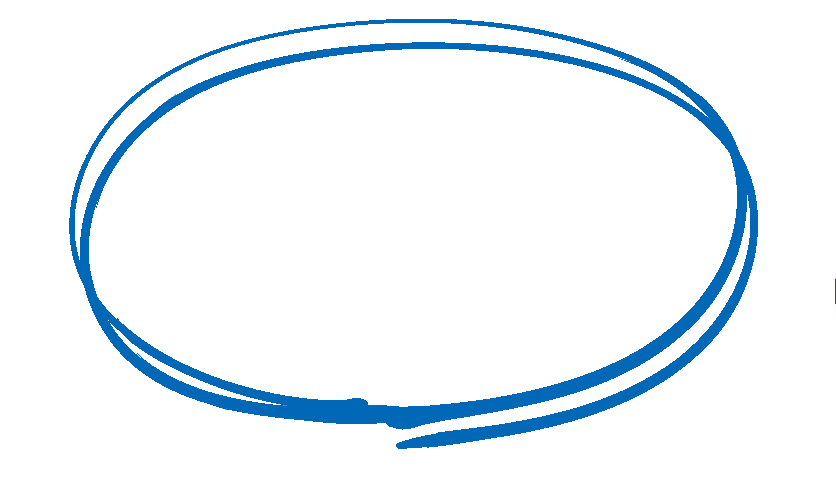 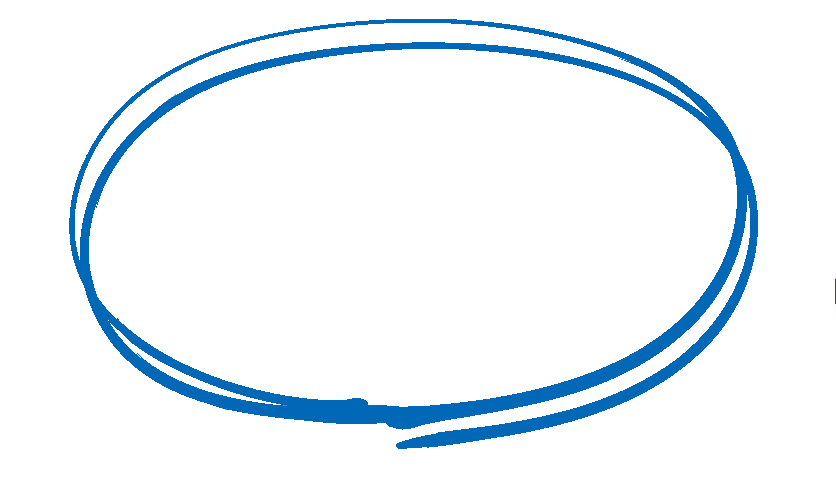 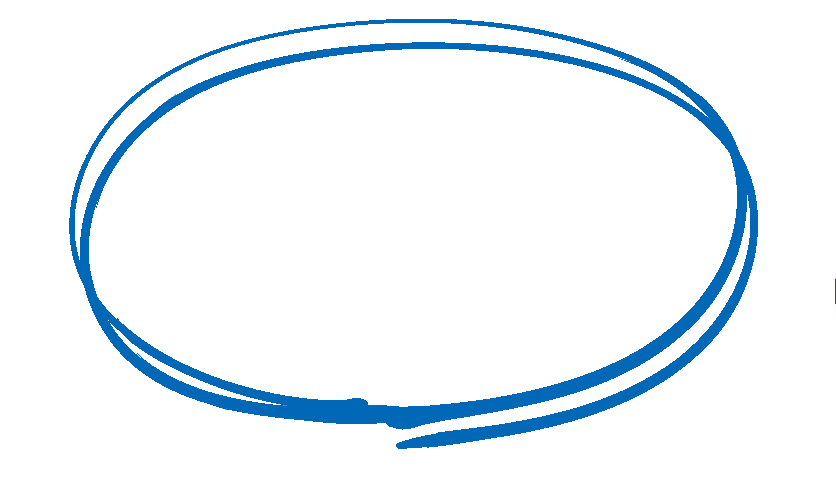 探究はまだまだ続く！
気になったことなどを書いておこう！
もっと調べたいと思ったこと
●参考文献（閲覧したサイト名またはURL）
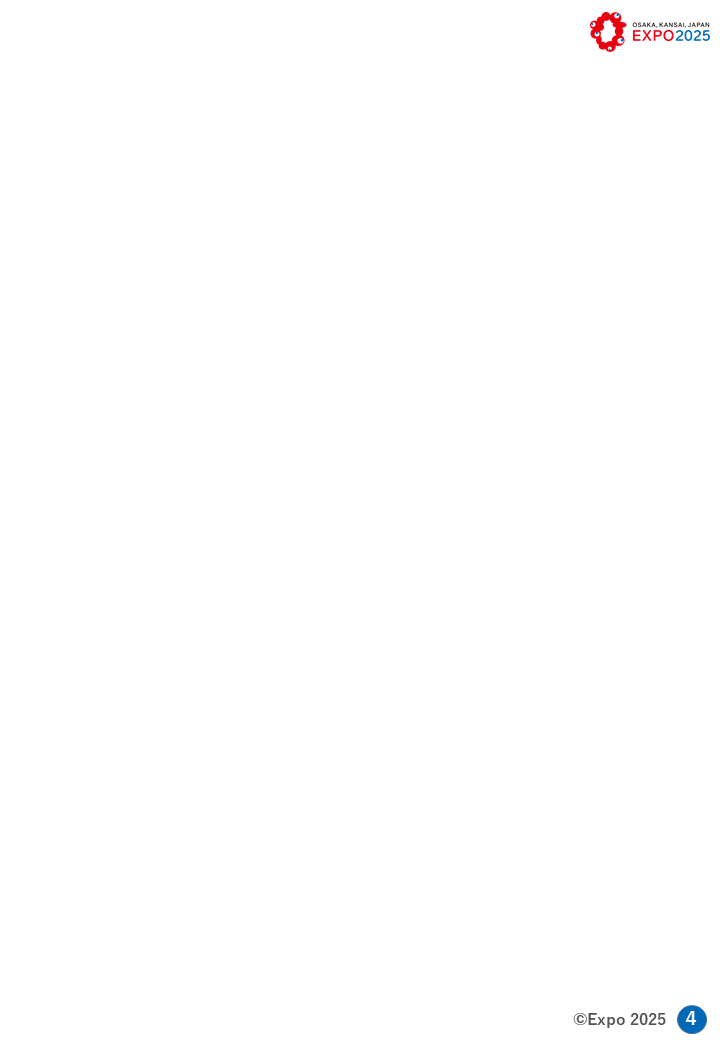 ※　　　内は動画と関連のあるもの
※　　　内は動画と関連のあるもの
誰もが生き生きと輝けるためには？
参考資料
トピックにつながりのある技術や考え、取り組みなど
＜考え＞
＜技術＞
・自分らしく生き、他者を認める
・差別のない社会　・性別を理由に決まりを作らない
・分身ロボットカフェ
・介護ロボット
・AI搭載ロボット
・義足等の補装具やスプーン
　などの自助具
・自動車の自動運転技術
＜取り組みなど＞
・性別による制服の規定の緩和
・性別を気にせず気兼ねなく使えるトイレの設置
・男女共用トイレ
・障がいのある人の就労　　・学び直し支援
・ダイバーシティ　　・男女別の学級名簿の廃止
参考資料の一覧